Nutrition Education
Dr. Noura Abdulrahman Abouammoh
MBBS, MPH, PhD in Public Health
College of Medicine, KSU
December 2017
Objectives
At the end of the lecture you should gain
the ability to:
● Define nutrition education.
● Recognize  the importance of nutrition
education.
● Understand methods used in nutrition
education.
Definition ofnutritioneducation
● It is the science of teaching the individual
	how to practice  proper and correct nutrition
	in terms of:
1-Knowing the proper nutrition rules.
2-Knowing benefit of each nutrient.
3-More attention to quality and quantity of
foods.
● Nutrition: The process by which the
	human intakes food for growth, energy,
	and replacement of tissues; its
successive stages include digestion,
absorption, metabolism, and excretion
● Food: Any substance taken into the
	body that will help to meet the body
	needs for energy, maintenance and
	growth.
● Nutrition requirements:  The quantities
● Contribution differs between countries
Poverty
Diseases












Malnutriti
		on
Ignora
	nce
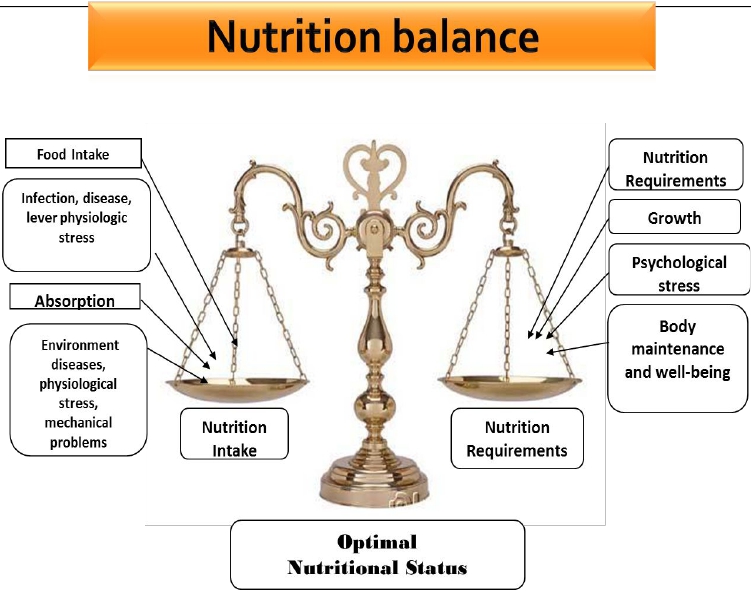 Importance ofnutritioneducation
● Man doesn’t have instinct nor inherit
	knowledge that leads him to know the
	effect of different foods on health.
● there is consensus that people’s food
	choices, dietary practices, and physical
	activities behaviors influence health.
● increased risk of chronic diseases.
● nutrition education can increase the
	motivation, skills, and opportunities for
	people to engage in health promoting
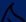 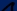 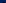 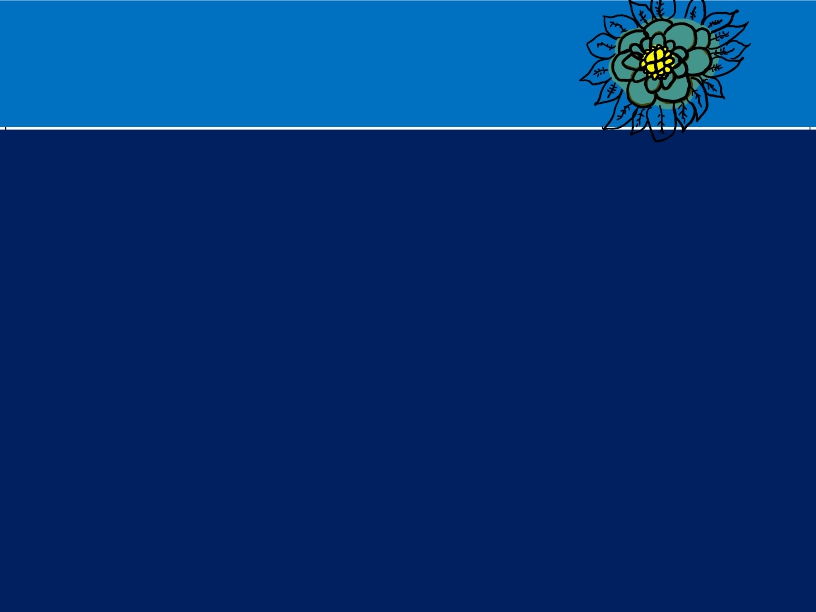 Aimsof nutritioneducation
To increase people’s ability to know the
	following facts:
❑ The relationship between the body
	growth, qualities of and appearance, and
	the types of food they eat.
❑  Increased diversification in the food they
	eat, and enjoy its taste.
❑  Planning and preparing of meals rich in
❑    The natural resources of food.
Assessment of their nutritional
behaviors and beliefs.
❑
❑
Appreciating the importance of the
standard of living  improving
programs.
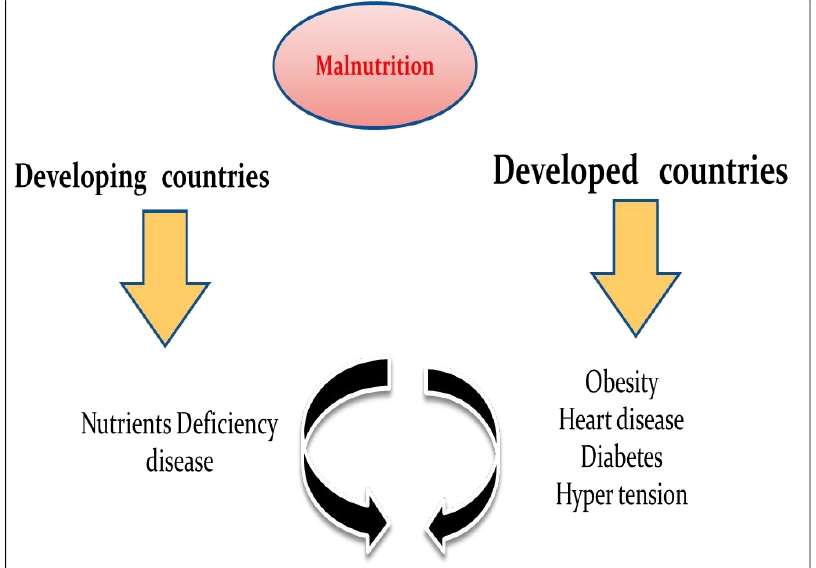 Factors affectedonhuman's foodconsumptions:
1-The healthy body and disease.
2-Psychological  factors.
3-Food habits.
4-Economic levels.
5-Education level.
6-Religious beliefs
7-Political conditions
8-Social conditions
9-Form and offering way of food
10-Media
11-Travel & Tourism
12-Labor Migration
13-Geographical characteristics
15-Religious occasions
Nutrition Education strategy
Encouraging the targeted categories to
	consume Balanced diets according to
	the:
●  available sources
●  Renew the dishes
●  Local food and eating habits
●  The presenting ways
●  The best preparing Methods
●  Suitable food
●  To Meet the needs
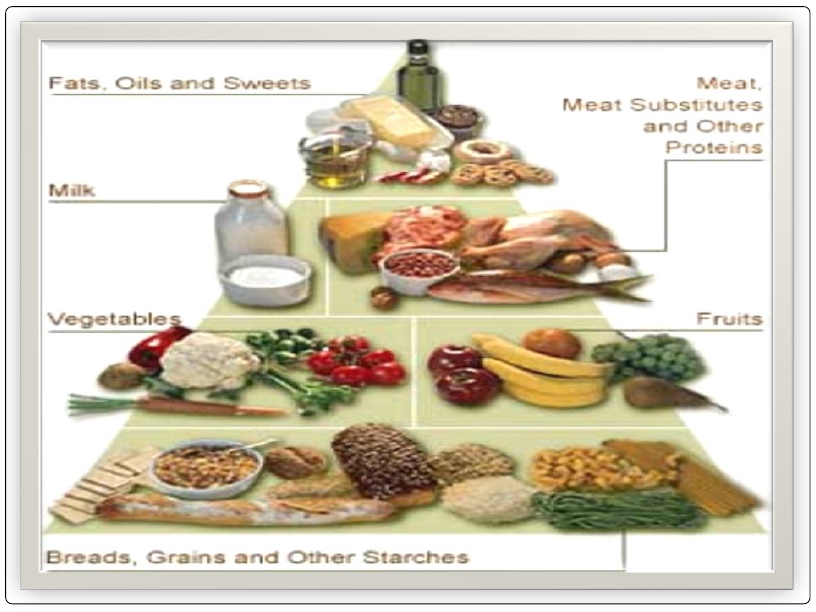 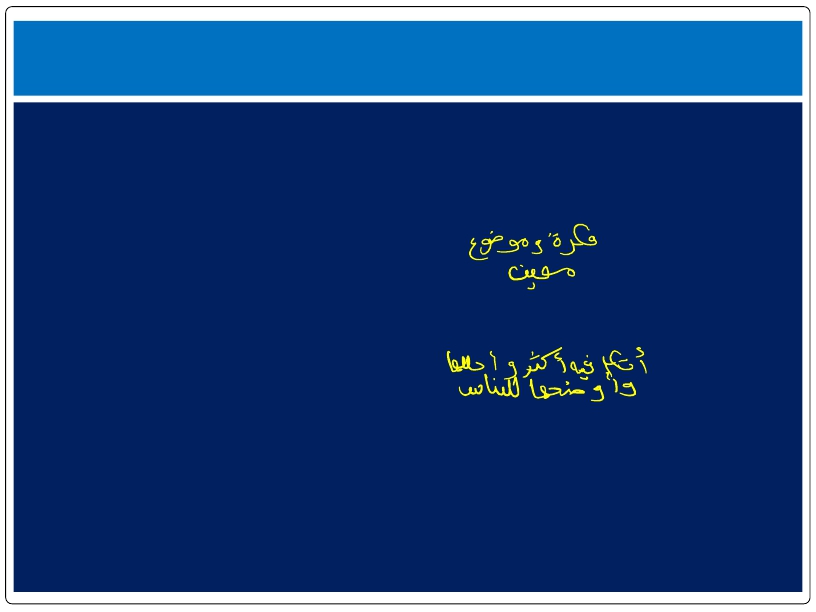 Changingtheeating habitsthroughnutrition
education
Food habits affect food consumption pattern.
Requirements:
● Diffusion of innovations :  Spread of
innovations / (new ideas).
● Communication process:  Methods of
conveying thought and
feeling, it describes interactions
between individuals and
groups as well on between various
media and people.
Channel: presentations,
lectures………….media
Message:  simple (eat more vegetables and
fruits)
complex (how to get your child
to eat healthful)
Audience : individual, group or public.
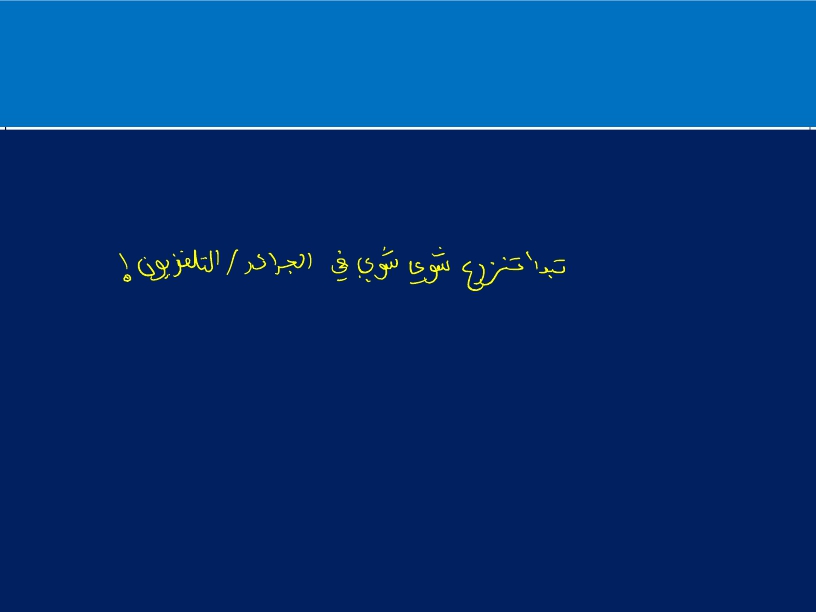 Steps ofsocial change
●Innovation : Create or develop a
new idea
●Diffusion : Delivery of new ideas
through certain channels to
	members of the social system
	contribute a better translation.



●Results : Are those changes that
occur within the social system due to
Adoptionof Idea
Steps
❑    Awareness.
Recognizing    innovative for the first
time
❑    Interest.
Collection of information available
about the idea as much as possible, and
more knowledge about  characteristic ,
as a result of generating  motivation  to
Decision & evaluation.
❑
The adopter  take decision continuing to
collect more information about the idea or  to
quit , as well as begin to assess the information
which  obtained according to the present
situation  and future prospects for decision to
adopt it , or leave it.
Trial.
❑
In this stage the individual try to apply the
new ideas in small area , to esteem the
benefits of this new ideas.
Adoption
❑
After recognizing and after convicting the
benefits of the new ideas , the person will adopt
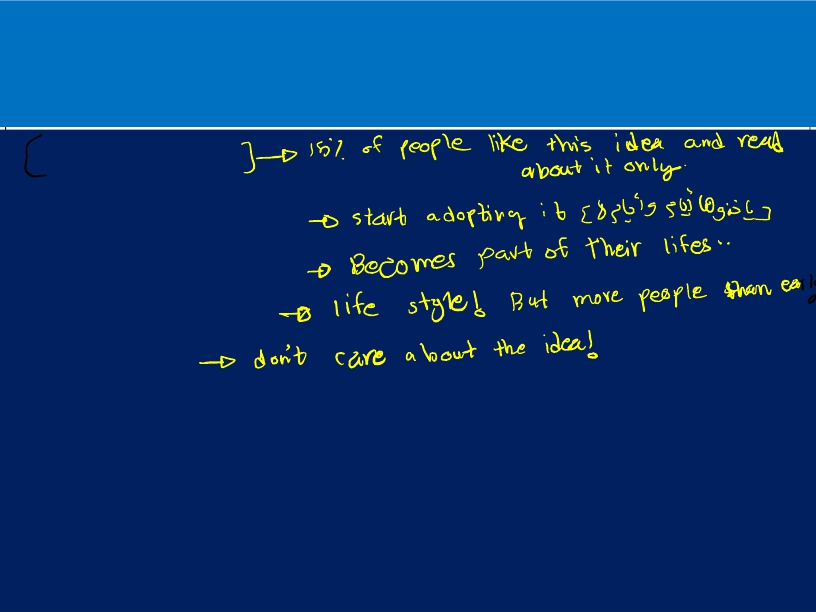 Classesof adopters
● Innovators
● Early adopters
● Early majority
● late majority
● laggards
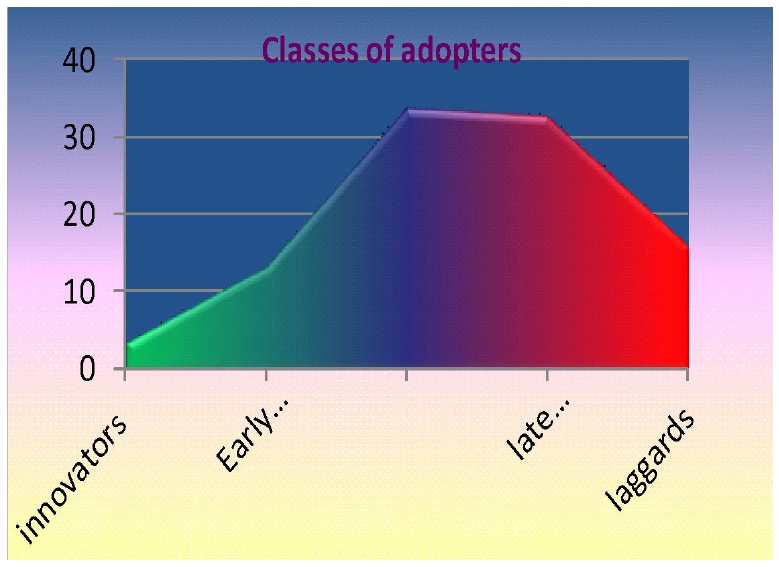 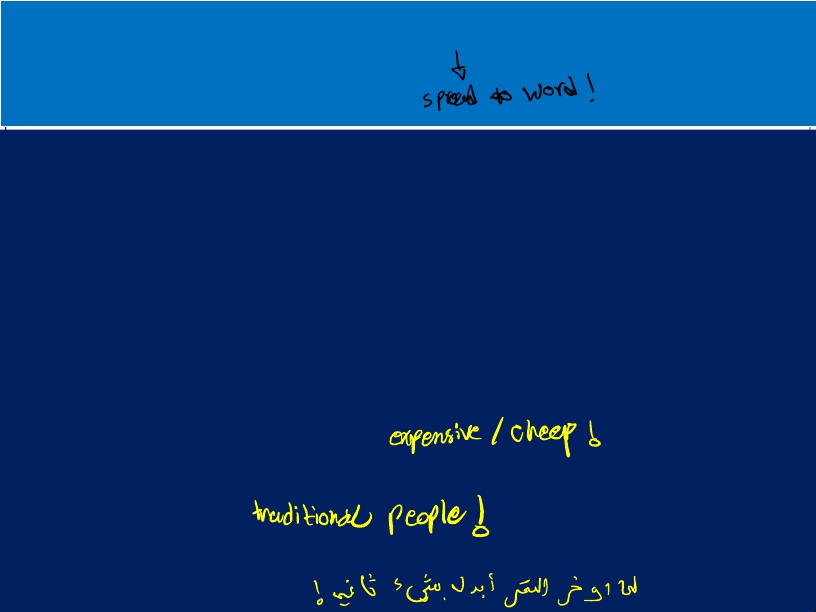 Criteriawhich affecton diffusionof innovation:
●  Relative advantage of the new idea.
●  Complexity (easy in understanding and applying)
●  Compatibility (suitability) .
●  Results observe-ability
●  Societies  characteristic, and thinking pattern .
●  Coast of the new ideas.
●  Education levels
●  Socio-economic levels.
●  Civilizing (modernizing ) and cultural practices of
the societies.
●  Customs and traditions prevailing in the
community.
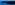 Choosing the channels of nutrition
education
1.Newspapers and publications.
2. The radio.
   3. Television.
4. Space stations.
5. Telephone and fax.
   6. Internet
Techniques
Ways in which educators could deliver
the massage to the receivers (target
groups)
1.lecture    
2. seminars
3. symposium
4. role play
5. discussion groups
References
● El-Shafi M.  Nutrition education.
	Educational course. CHS456. KSU.
● Park K. Nutrition and health. In:
Preventive and social Medicine. Editor.
21th edition. 2011 pages 561-617.